Cloud Computing
Real-Machine
Che-Rung Lee
11/9/15
NTHU CS5421 Cloud Computing
1
Outline
Computer System
Computer System Hardware
Instruction Set Architecture (ISA)
Operating System Organization
Program execution
Memory management 
Input / Output control
A Computer System
Application Programs
Libraries
Software
Operating System
Memory
Manager
Drivers
Scheduler
Instruction Set Architecture
Execution Hardware (CPU)
Memory
Translation
System Interconnect
(Bus)
Hardware
Controllers
Controllers
I/O Devices
Networking
Main
Memory
11/9/15
NTHU CS5421 Cloud Computing
3
[Speaker Notes: Change]
Computer Hardware Organization
High-Speed I/O Bus
Local Bus
Monitor
Frame Buffer
Processor
Low-Speed I/O Bus
Expansion
Floppy
Interface
Interface
Controller
Memory
CD ROM
Hard Drives
Controller
Controller
11/9/15
NTHU CS5421 Cloud Computing
4
Instruction Set Architecture (ISA)
The part of the computer architecture related to programming, including the native data types, instructions, registers, addressing modes, memory architecture, interrupt and exception handling, and external I/O. 
For computers, it’s the control interface.
For OS, it’s a set of assembly instructions.
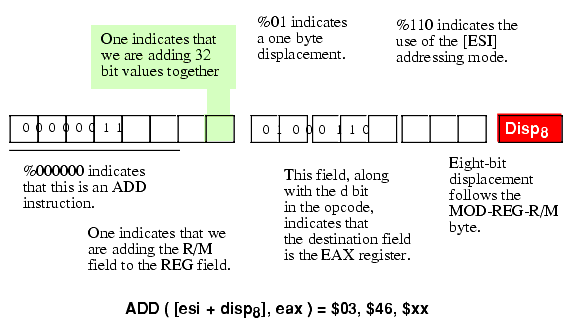 11/9/15
NTHU CS5421 Cloud Computing
5
Operating System
An operating system (OS) is software, consisting of programs and data, that runs on computers, manages computer hardware resources, and provides common services for execution of various application software.
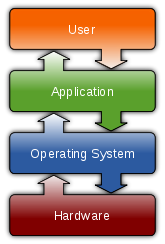 11/9/15
NTHU CS5421 Cloud Computing
6
A Computer System
A computer system is an integration of computer hardware, ISA, and OS.  Many functions/activities are achieved from the combinative efforts from those three.
We will see three major functions/activities of a computer system
Program execution
Memory access
Input / output control
11/9/15
NTHU CS5421 Cloud Computing
7
Outline
Computer System
Computer System Hardware
Instruction Set Architecture (ISA)
Operating System Organization
Program execution
Memory management 
Input / Output control
OS: Program Execution
Interrupt
Interrupt
Interrupt
Interrupt
The operating system time-multiplexes a computer system's processor(s) among several processes that may be active in the system.
Process B ready
Process A ready
Process B ready
0ms  	50ms	150ms	250ms	350ms
Process A
contextswitch
Process B
context switch
Process A
context switch
Process B
context switch
11/9/15
NTHU CS5421 Cloud Computing
9
Interrupt
The interrupt is triggered by a timer (hardware), which is set to a fixed time-slice.
When an interrupt is triggered, CPU hardware 
Stops the execution of the current program, 
Saves the context of the current program,
Jumps to the subroutine that handles the interrupt.
The subroutine that handles the interrupt is called interrupt service routine (ISR), which is numbered to an interrupt handle vector
OS defines those ISRs, and loads them to fixed addresses when booting
11/9/15
NTHU CS5421 Cloud Computing
10
Privilege Levels
To manage the execution of processes and system resources, OS (software) needs more power than general processes (software also).
OS is called the kernel
But how can we prevent other processes to perform forbiddeninstructions
Such as change the code of ISRs
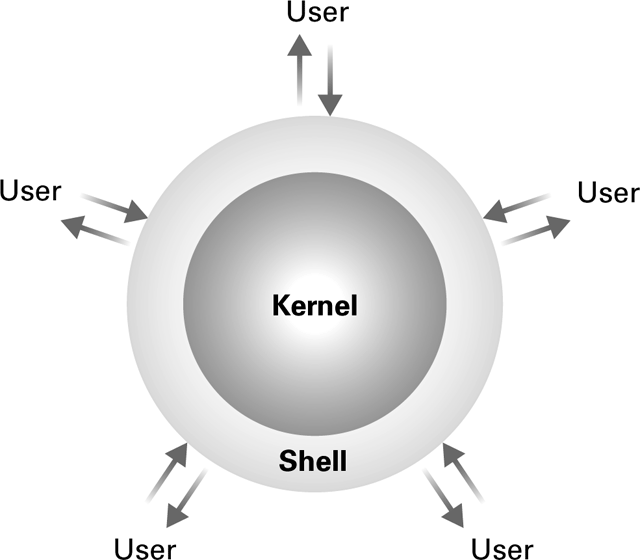 11/9/15
NTHU CS5421 Cloud Computing
11
Privilege Levels
Usually an ISA specifies at least two modes of operation
System mode (supervised, kernel, privileged mode) : all resources are accessible to software.
User mode : only certain restricted resources are accessible.
11/9/15
NTHU CS5421 Cloud Computing
12
User Mode vs. Kernel Mode
Least privileged
User  Mode
Applications (user level)
System Mode
Kernel
Mode
Extensions
System services
Kernel
Ring 0
Ring1
Ring 2
Most privileged
Ring 3
Simple systems have two levels of privilege.
Intel IA-32 has four rings, use only the innermost level for the OS and level 3 for user applications.
11/9/15
NTHU CS5421 Cloud Computing
13
Classification of Instructions
Normal instruction: Both executable in user mode and kernel mode.
Ex: Add, And, jump
Privileged instruction: Only executable in kernel mode, but not in user mode
Ex:  Access memory in kernel space 
Executing privilege instructions in user mode will cause a trap.
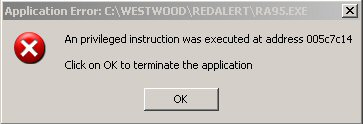 Trap, Exception, and Interrupt
A trap is a software-invoked interrupt. 
User program can invoke a trap, such as by “int”. 
An exception is also a trap, which is triggered by an exceptional condition, not by programs.
Ex: stack overflow, divide by zero, illegal memory access, etc
An interrupt, or hardware interrupt, occurs due to events of external hardware.
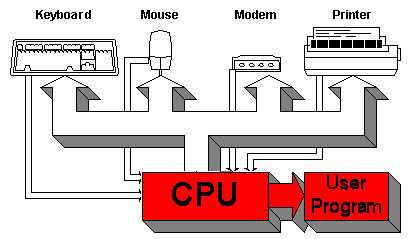 11/9/15
NTHU CS5421 Cloud Computing
15
Change of Privilege Modes
Either via a trap or via a system call
System call 
Invoked by applications in user mode to ask services from OS, for example, file IO.
After a system call, the control is given to OS.
#include<syscall.h>
Extern int syscall(int,…);
int file_close( int filedescriptor){
    return syscall(SYS_close , filedescriptor);
}
11/9/15
NTHU CS5421 Cloud Computing
16
System Call in x86
A system call is accomplished in Linux on x86 processors by calling the “int 0x80” together with the register values (system call number).
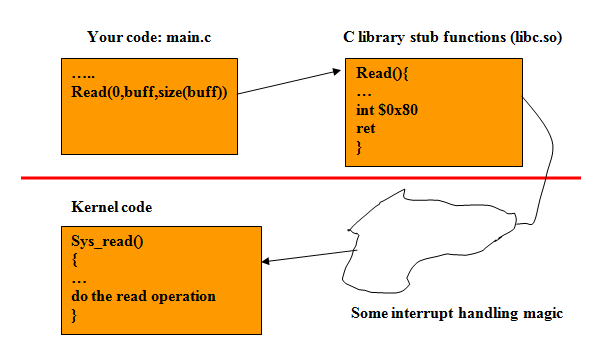 11/9/15
NTHU CS5421 Cloud Computing
17
Outline
Computer System
Computer System Hardware
Instruction Set Architecture (ISA)
Operating System Organization
Program execution
Memory management 
Input / Output control
Main Memory
Memory system are built primarily from RAM.
All locations in the real address space do not necessarily correspond to RAM.
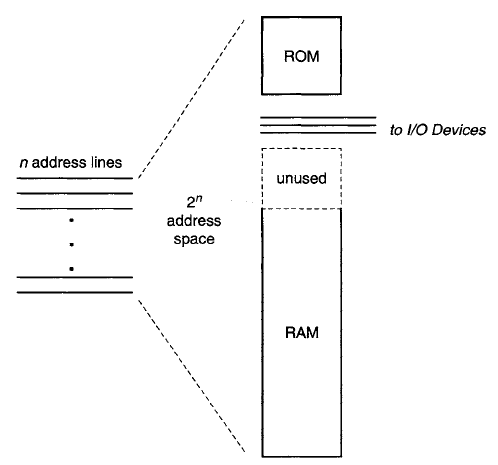 11/9/15
NTHU CS5421 Cloud Computing
19
Cache Memory
In order to determine which main memory lines are located in a cache, the cache is designed to be associatively accessed. 
Figure belong is a fully associative cache.
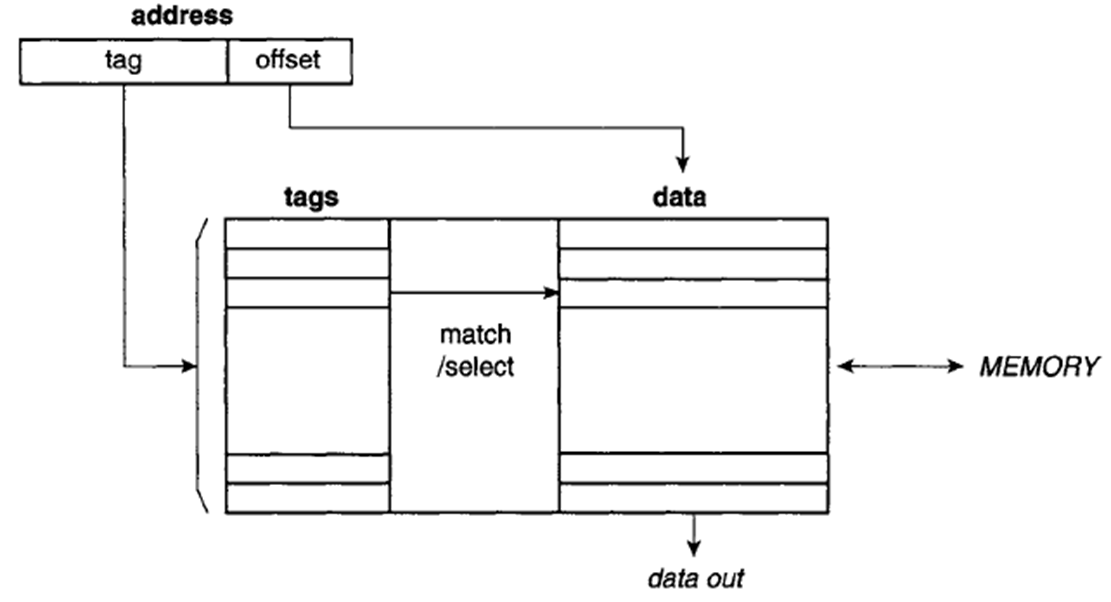 11/9/15
NTHU CS5421 Cloud Computing
20
Memory Management
Virtual memory
With logical-to-real memory mapping, program memory has become a virtualized resource. The logical address space represents only a virtual view of memory.
For protecting the in used memory, the ISA can limit the access of a program to parts of memory.
By setting the permission of read, write, and execute instructions.
11/9/15
NTHU CS5421 Cloud Computing
21
Virtual Memory
Logical Memory of Program 1
Real Memory
unused memory
Logical Memory of Program 2
Backing Store
11/9/15
NTHU CS5421 Cloud Computing
22
Page Table
To support logical-to-real memory mapping, a data structure known as the page table is used.
virtual address
Page Table
offset
real address
Virtual page no.
Real page no.
offset
11/9/15
NTHU CS5421 Cloud Computing
23
Page Table Structure
The page table itself usually resides in memory.
The page table pointer register indicates the base of the page table.
The real page number contains information about the real memory location of an accessed virtual page.
Valid bit indicates whether or not the page is mapped.
Protection bits (PB)
Three types of common control are read, write, and execute.
Which may be determined by a program’s privilege level
11/9/15
NTHU CS5421 Cloud Computing
24
Memory Management Unit (MMU)
A hardware to handle the memory requested
Translate virtual addresses to physical addresses, memory protection, cache control, bus arbitration, etc.
Page Table Base Register (PTBR) is a register point to the base of page table for MMU.
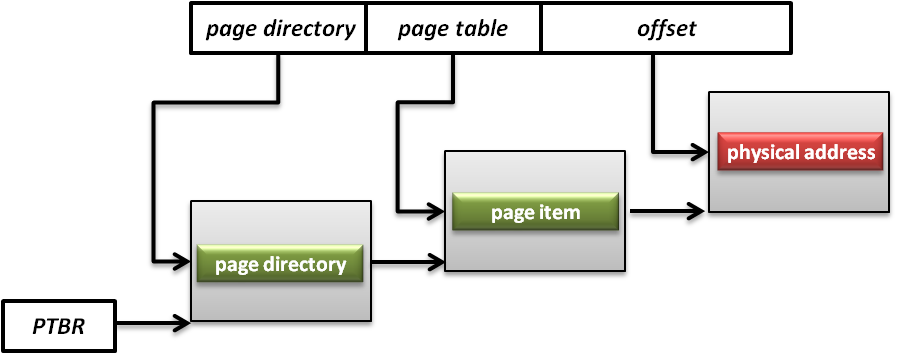 Translation Lookaside Buffer
To make memory accesses much faster, a small associative memory structure called a translation lookaside buffer (TLB) is used for caching recent address translations.
Three possibilities
TLB hit
Entry is match, but protection bit does not allow
TLB miss
11/9/15
NTHU CS5421 Cloud Computing
26
TLB to Page Table
Page Table
TLB
11/9/15
NTHU CS5421 Cloud Computing
27
[Speaker Notes: NOT sure about the valid bit case]
OS: Virtual Memory Process
When a process generates a page or TLB fault, the OS takes over
Updates the TLB from the page table if the TLB is architected.
Or handles the fault by scheduling a disk I/O operation to the backing store (hard disk) to retrieve the page.
11/9/15
NTHU CS5421 Cloud Computing
28
Outline
Computer System
Computer System Hardware
Instruction Set Architecture (ISA)
Operating System Organization
Program execution
Memory management 
Input / Output control
Input/Output Systems
An I/O system consists of a number of buses that connect the processor and memory to the I/O devices.
The bus serves as a highway, through which 
devices are addressed and given commands 
data is transferred between the processor or memory and the I/O devices.
There are four ways in which I/O is organized.
11/9/15
NTHU CS5421 Cloud Computing
30
Input/Output Systems
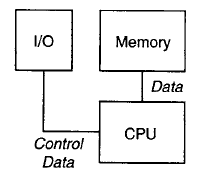 Programmed I/O:
The I/O request is issued over the bus and the device controller is polled until the request is satisfied.
Interrupt-driven I/O:
The CPU continues with some other tasks after issuing an I/O request. An interrupt from the I/O controller informs the OS about the status of the request.
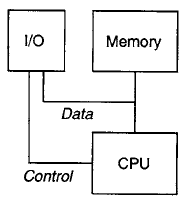 11/9/15
NTHU CS5421 Cloud Computing
31
Input/Output Systems
DMA-managed I/O:
The I/O controller uses a series of bus transactions to move large blocks of  data to or from an I/O device and to interrupt the CPU when it completes the entire task.
IOP-based I/O:
IOP (I/O processor) is a special processor that can manage complex I/O transactions. The IOP can buffer transactions for various devices and bundle them to make the best utilization of the available I/O resource.
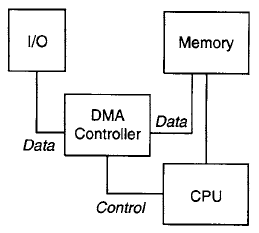 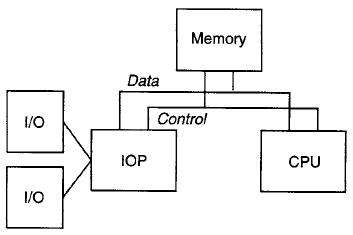 11/9/15
NTHU CS5421 Cloud Computing
32
PCI Architecture
PCI based system builds in a tree topology
PCI bus
Parallel connect devices and bridges
PCI-PCI Bridge
Connect two PCI buses
Become the root of lower bus
PCI-ISA Bridge
Connect to conventional ISA device
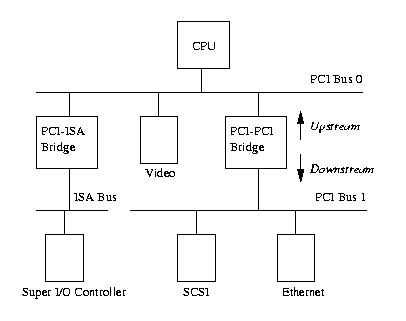 PCI Express Architecture
PCIe is in a point to point architecture
Root Complex: generate transaction requests on behalf of CPU, interconnected through a local bus.
Switch: connect endpoint devices or other switches
Endpoint Device: 
Physical PCIe devices
Legacy PCI devices
PCI Express Bridge
Connect to other legacy subsystems
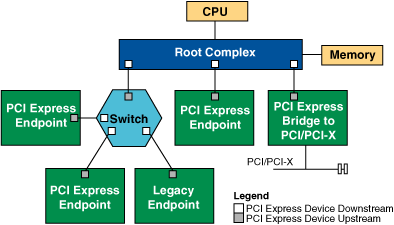 Input/Output Resources
It is more appropriate to deal with the specifics of I/O in software, particularly in the OS software. 
The ISA needs to provide only a mechanism for addressing I/O devices and to transfer information to and from the devices.
Two types of addressing mechanisms
Specific I/O instructions
Memory mapped I/O
11/9/15
NTHU CS5421 Cloud Computing
35
Input/Output Instructions
I/O Instructions
The addresses are completely separate from main memory addresses.
The execution needs signals to activated the corresponding I/O instruction.

Instructions are usually privileged and can only be invoked by the operating system.
11/9/15
NTHU CS5421 Cloud Computing
36
Memory Mapped I / O
Memory Mapped I/O
A specific region of the real memory address space is reserved for accessing I/O devices.
Loads and stores directed to these addresses are interpreted by the memory controller as commands sent to an I/O device.
The real memory addresses used for I/O are never mapped to user-accessible pages, so only the OS has access to them.
11/9/15
NTHU CS5421 Cloud Computing
37
Input/Output Management
OS abstracts most of the details of devices and makes I/O devices accessible through well-defined system calls.
Processes invoke I/O by using system calls, which transfers control to the OS. 
The OS uses an interface to a set of software routines that convert generic hardware requests into specific commands to hardware devices.
11/9/15
NTHU CS5421 Cloud Computing
38
[Speaker Notes: There are two types of device drivers in Linux, character device drivers
and block device drivers.
Character device drivers communicate directly with
the user program, with no buffering in between. A terminal is an example of
a character device driver; communication between the device driver and the
hardware is performed a character at a time. 
In contrast, the communication
between the driver and the hardware is at a much higher granularity in the case
of block device drivers, like those for disks. In this case, user programs access
information through an area reserved for the transfer of a block of data.]
Input/Output Management
Applications
OS
Hardware
Virtual Mem mgr
Virtual memory and I/O operations
System calls
Driver calls
I/O Drivers
11/9/15
NTHU CS5421 Cloud Computing
39
Input/Output System Calls
User Program
Program makes a device-independent request such as open() or read() through a system-call.
System calls
fd_open(“dev/abc”,O_RDWR,0);
read(fd,out_data,8);
write(fd,out_data,8);
close(fd);
Virtual Filesystem Switch
Linux Kernel
device driver routines
abc_open()
abc_read()
abc_write()
abc_close()
Hardware
11/9/15
NTHU CS5421 Cloud Computing
40
References
Appendix A of “Virtual Machines: Versatile Platforms for Systems and Processes”, by Jim Smith and Ravi Nair
Many figures are from Internet
11/9/15
NTHU CS5421 Cloud Computing
41